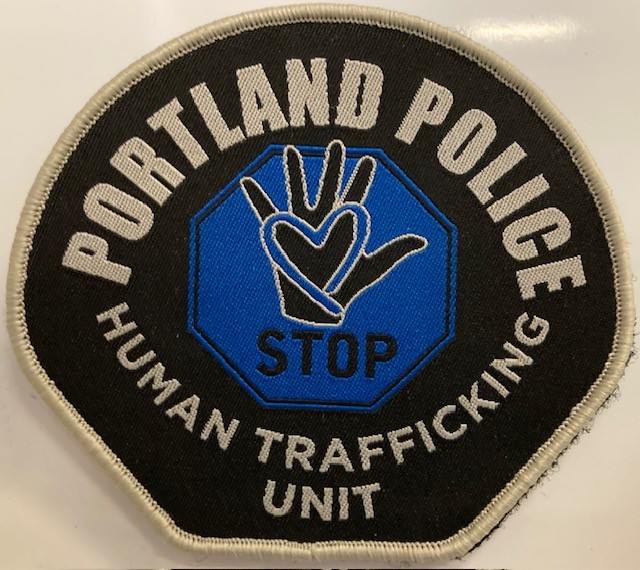 Portland Police Bureau-Human Trafficking Unit(HTU)
Lieutenant Kristine Butcher
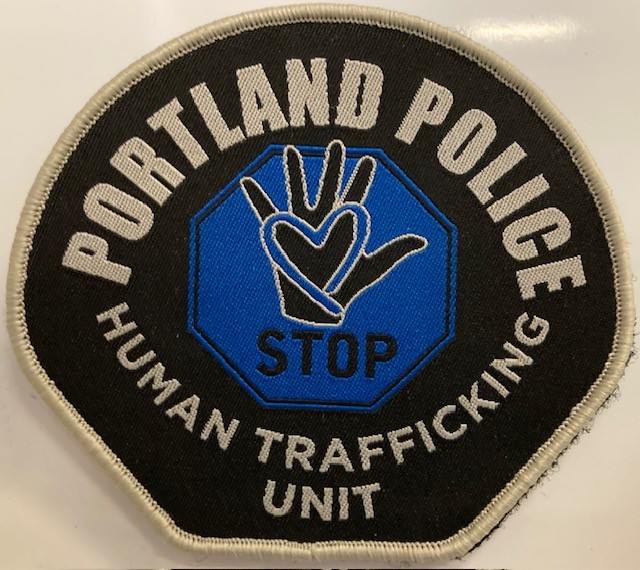 Ways we contact HT survivors/victims
Calls for service
Proactively
Missions
Rescue
Directed Patrol
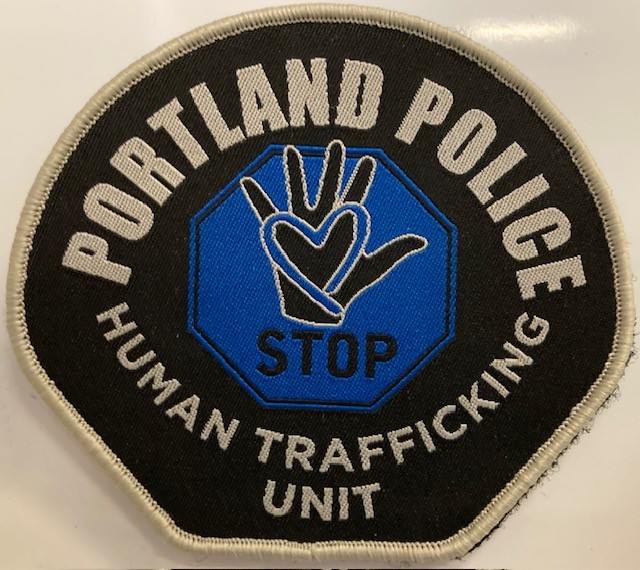 Resource Gap
Immediate/Basic Needs
Safe housing
Food
Transportation
Advocacy
Misc Needs
Donations
Community Partners/Organizations
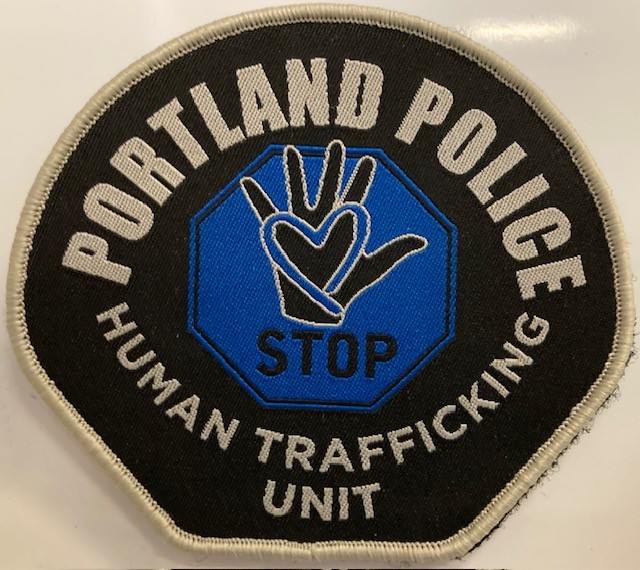 Resource Gap
Mid Term
Continued Support
Housing
Job Training
Transportation
Advocacy
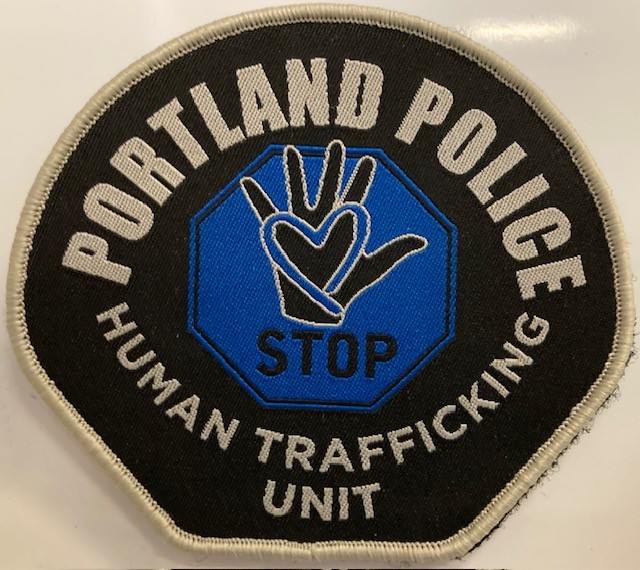 Problem Solving
Complex Problem
Many partners
Schools
Government partners
NGOs
Community
Kristine.Butcher@police.portlandoregon.govHumanTrafficking@police.portlandoregon.gov
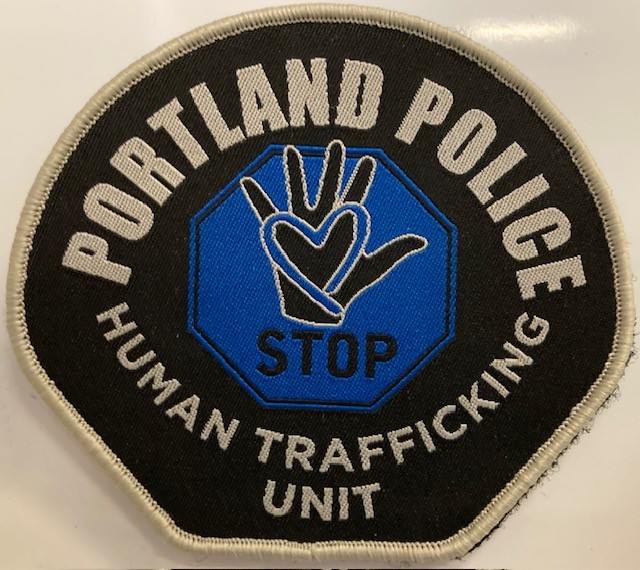 Portland Police Bureau
Human Trafficking Unit